Opinion Writing
What is Opinion Writing?
Opinion writing states a claim and gives the writer’s views on a topic. 

It persuades readers to think or feel a certain way or calls them to take some action.
Opinion Writing
You can find opinion writing in many places:
advertising
 letters to an editor
 book reviews
 magazine articles
 newspaper columns
Opinion Writing
Opinion Writing Traits
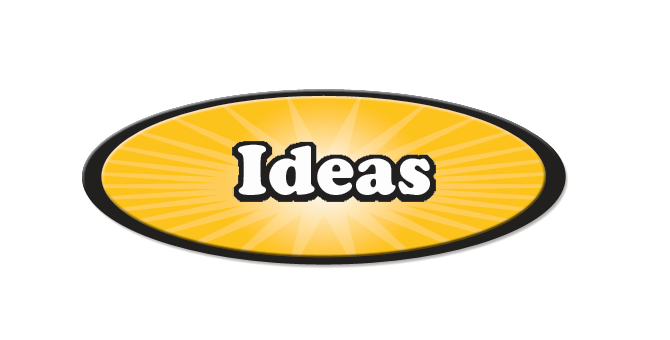 A clear opinion in a thesis statement
 Strong supporting reasons and facts
 Counterclaims anticipated and addressed
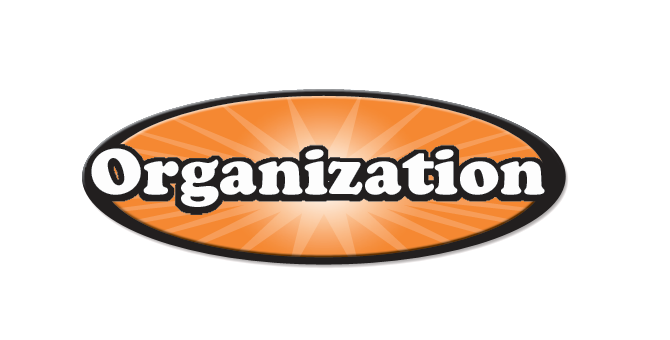 A logical organization: the introduction includes an opinion, the body includes a strong argument, and the conclusion ends with a summary or call to action
 Effective transitions that link opinions and reasons
Opinion Writing
Opinion Writing Traits
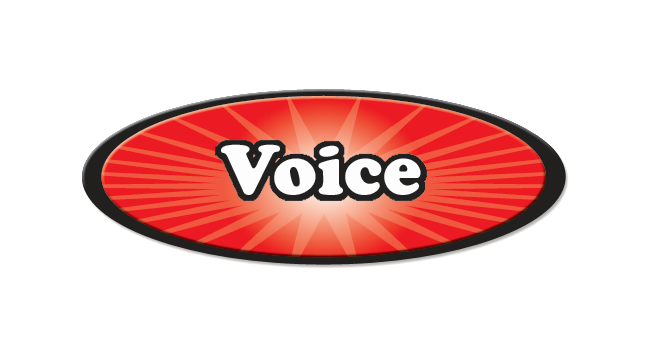 A voice and tone that are appropriate for the purpose and audience
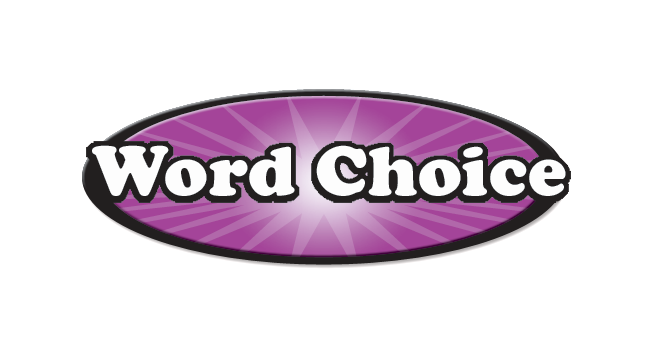 Language that is fair, balanced, and precise
Opinion Writing
Opinion Writing Traits
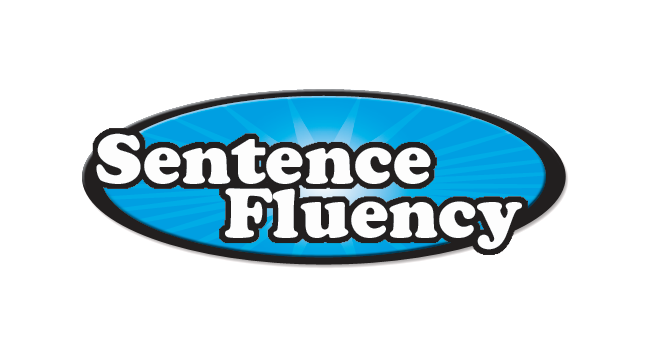 A variety of sentences that add interest to the writing and are easy to read
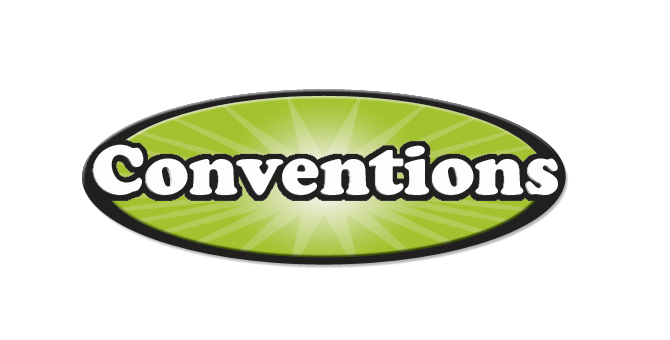 No or few errors in grammar, usage, mechanics, and spelling
Opinion Writing
What are the goals of an opinion paper?
To state the writer’s opinion

To support the opinion with logically ordered reasons reinforced by unbiased facts and details
Opinion Writing
Opinion Writing Example
I think students at Garrett Elementary School should not have to wear school uniforms. Many people believe that a dress code allows students to focus on their grades. However, other schools in the city that do not have dress codes also receive excellent academic rankings. In addition, the uniforms are uncomfortable and expensive. Consequently, the teachers should let the students at Garrett Elementary wear their own clothes.
Writer’s Opinion
Opinion Writing
Opinion Writing Example
I think students at Garrett Elementary School should not have to wear school uniforms. Many people believe that a dress code allows students to focus on their grades. However, other schools in the city that do not have dress codes also receive excellent academic rankings. In addition, the uniforms are uncomfortable and expensive. Consequently, the teachers should let the students at Garrett Elementary wear their own clothes.
Reasons
Opinion Writing
Opinion Writing Example
I think students at Garrett Elementary School should not have to wear school uniforms. Many people believe that a dress code allows students to focus on their grades. However, other schools in the city that do not have dress codes also receive excellent academic rankings. In addition, the uniforms are uncomfortable and expensive. Consequently, the teachers should let the students at Garrett Elementary wear their own clothes.
Linking Words and Phrases
Opinion Writing
Opinion Writing Example
I think students at Garrett Elementary School should not have to wear school uniforms. Many people believe that a dress code allows students to focus on their grades. However, other schools in the city that do not have dress codes also receive excellent academic rankings. In addition, the uniforms are uncomfortable and expensive. Consequently, the teachers should let the students at Garrett Elementary wear their own clothes.
Concluding Statement
Opinion Writing
Some common types of opinion writing include the following:
Editorial

 Response to Literature

 Opinion Essay
Letter to Editor

 Speech